IRA – Attribution Issues and EM&V Perspectives
State And Tribe Allocations For Home Energy Rebate Program | U.S. DOE
ADM Associates
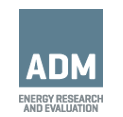 1
High Efficiency Electric Home Rebate Program versus “HOME Rebates” (Performance-Based, Whole-House)
High Efficiency Electric Home Rebate Program (includes point of sale rebates)
Project cost limits (cap) per household and eligible measures:
$14,000 cap/household: $8,000 heat pump; $1,750 heat pump water heater; $4,000 panel/service upgrade.
Other eligible measures: electric stoves and clothes dryers; insulation/air sealing measures.
Rebates:
100% of project cost for household incomes up to 80% of area median income.
50% of project cost for household incomes between 80% and 150% of area median income.
Similar tiers for multifamily buildings.
Home Rebate Programvs.“HOME Rebates”
2
Certainties/Uncertainties, IRA Programs
IRA Authority is clear: MO Division of Energy
Will IRA programs be administered directly to households?
Or, administered in conjunction with utility EE programs?
Attribution Authority is clear: Commission
If IRA rebates are separate/distinct from utility EE: moot point (i.e., nothing to attribute from utility perspective).
If IRA rebates are coordinated/linked with utility EE:
Attribution is logical… How much: full, partial? See “LBNL-4322E.”
A logical outcome would be an outcome that’s consistent with state policy goals, i.e., best interests of Missourians.
Certainties, uncertainties
3
EM&V perspective
Objective, independent third-party evaluation
Follow rules of jurisdiction – rules/attribution based on Commission authority/orders.
Provide advice for program improvement.
If IRA rebates coordinate (link) with utility EE
Minimize admin costs – 20% or $30M can achieve a lot of savings if spent for EE measures.
If utility EE programs help IRA funds reach 20% more homes – including 20% more LMI homes – why not allow EE programs to count the savings?
EM&V perspective
4
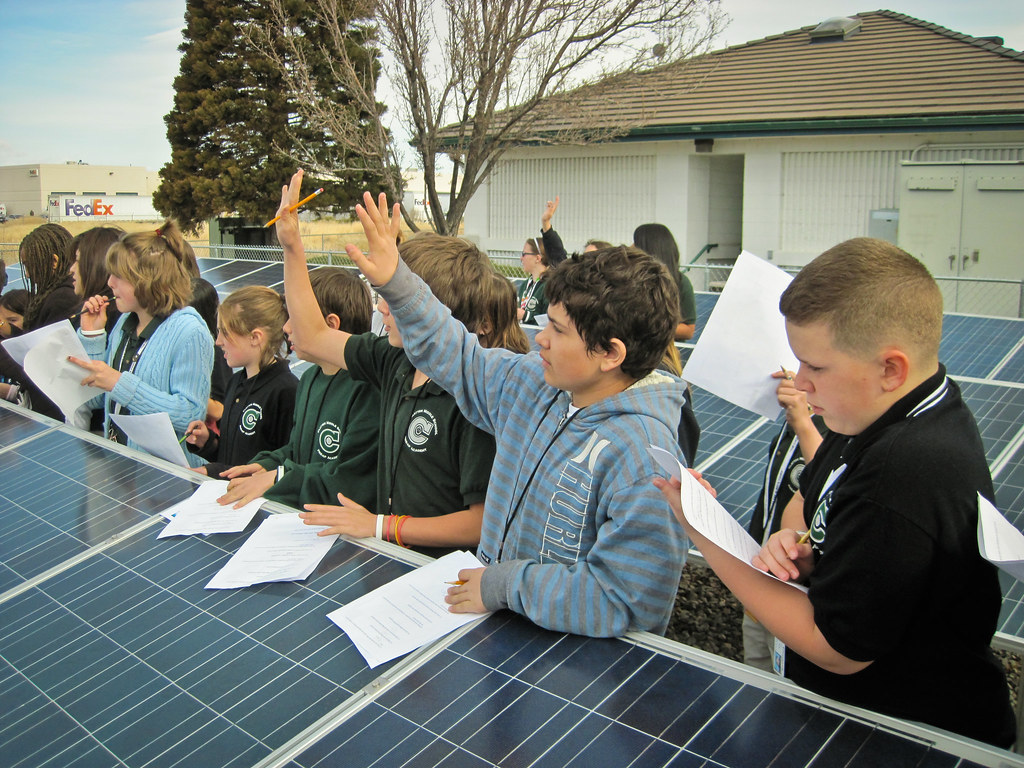 Any Questions?
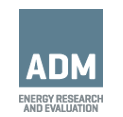 5